みぶじどうかんだより
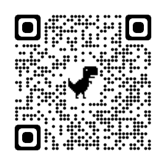 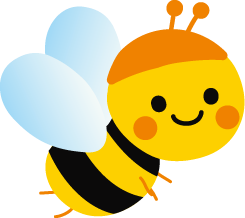 2025年    4月号
公益社団法人  京都市児童館学童連盟  京都市壬生児童館
〒604-8433京都市中京区西ノ京北小路町5番地
TEL＆FAX（075）822-4789　E－mail     mibu@kyo-yancha.ne.jp
HP
詩吟教室
10:30～
じどうかん紹介①
じどうかん紹介②
けん玉週間
伝統工芸体験1:30～
（当選者のみ）
野球教室
閉館
のびのびひろば
(遊戯室)
廃油回収
マンカラ大会　
1:30～
けん玉しょうかい
みんなあそびの日
みんなあそびの日
けん玉週間　　　（～17日まで）
たう♪たう♪
ファミリー♪
のびのびひろば
(トランポリンの日)
のびのびひろば
(遊戯室)
のびのびひろば
(遊戯室)
のびのびひろば
(遊戯室)
トランポリン教室
 A/10:15～
 B/11:05～
詩吟教室 　
体験会
太鼓教室 　
体験会
トランポリンの日　
　　(2年生以上)
トランポリンの日　
(１年生)
将棋クラブ
11:15～
避難訓練 　
(火災)
にこにこ
なかよし
おひさま
のびのびひろば
(遊戯室)
のびのびひろば
(遊戯室)
のびのびひろば(図書室)
のびのびひろば(図書室)
のびのびひろば(図書室)
（～1/3まで）
畑クラブ 　
体験会
避難訓練
太鼓教室 　
3:45～
畑クラブ　
3:30～(1年生)
4:00～(2年生～)
のびのびひろば
(遊戯室)
のびのびひろば
(遊戯室)
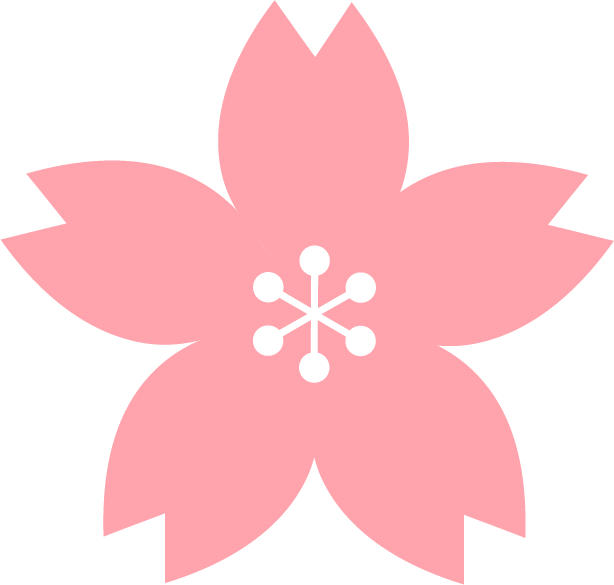 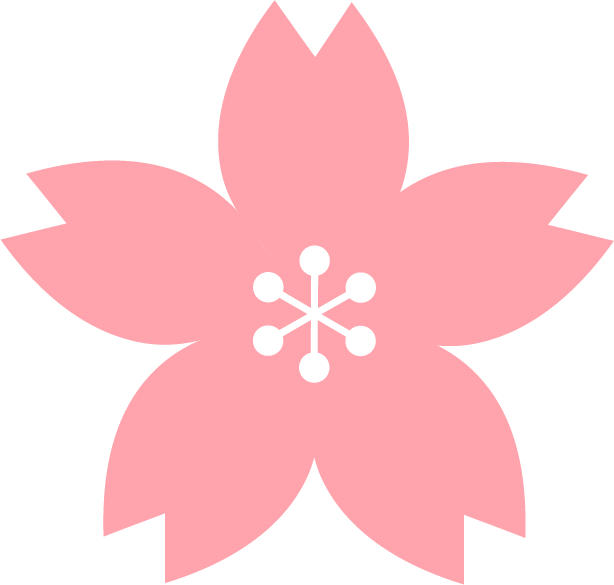 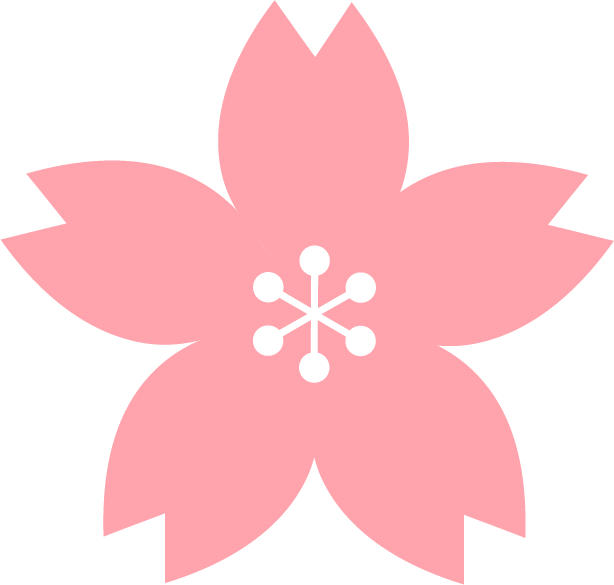 昭和の日
(閉館)
体育館であそぼう　
3:30～
マンカラ大会は学童クラブとして出席の人のみでエントリーとなります。
「一般来館」としては参加できません。
きっずぱぁくin朱四
日時：4月2日（水）10：00～　無料
場所：朱四集会所２階(朱四小学校南東角)
朱四学区の民生児童委員・社協さんが運営されています。乳幼児親子さんならどなたでもご利用できます。
★おしらせ★
５月３日（土）～５月６日（火）までのゴールデンウィーク期間中は児童館は閉館します。
●冬休みの期間中は8時から開館しております。
　　ただし、12月29日(日)～1月3日(金)までは閉館となります。
　　登館の際は、9時40分までに登館してください。
　　8時～9時40分までは、学校の宿題やお家でされているドリル、読書をする時間となります。
　　7日(火)まではお弁当・水筒の用意をお願いします。

　●「一般来館」で利用される際は10時から17時までとなります。
　　昼食は一度帰宅して食べ、13時から来館できます。水筒を必ずお持ちください。
　　おやつは館で食べず「お持ち帰り」となります。
　　
　●18日(土)は、「京の匠の技を知る！伝統工芸体験」 ～京焼・清水焼の絵付け体験会～
　　があります。内容は湯のみに絵付けをします。
　　当選された方は13時30分に児童館にお越しください。
　　ご不明な点等ありましたら、児童館までご連絡ください。
　　
　●新年度の学童の申請は、1月6日(月)からとなります。
　　Web上の申請をお願いしています。詳細については、
　　さくらdaysでメールを既に送らせて頂いていますので必ずご確認ください。
廃油回収
4月12日（土）10：00～12：00
児童館前に回収ポリタンクを置いています。
歌声サークル　「たう♪たう♪ファミリー♪」
4月16日（水）10：30～12：00
♢利用対象：0歳～18歳未満の子どもとその保護者
♢開館日：月～土曜日（休館日：日曜・祝日・年末年始　12／29～１／３）
♢開館時間：午前10時～午後6時30分（午後5時以降は中高生の利用時間になります）
♢利用料：無料　※実費が必要なものもあります。
♢ランチタイムは12：00～13：00です。お気軽にご利用ください。
♢登録制の乳幼児クラブや学童クラブ・教室・クラブは費用が必要なものもあります。
〇学童クラブ（登録制）
・就労等で昼間留守家庭の児童（小学１～6年生）の生活や遊びの場です。
※詳細は壬生児童館までお問合せください。
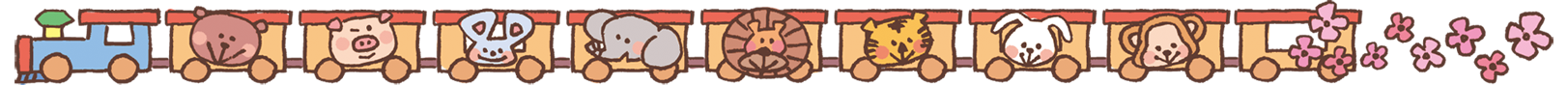 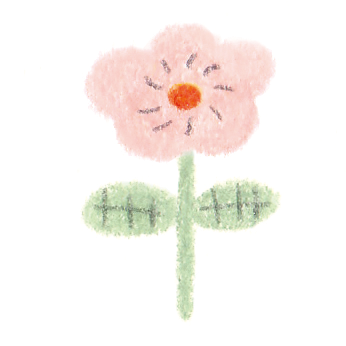 ～乳幼児さん向けお知らせ～
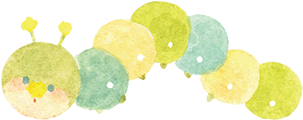 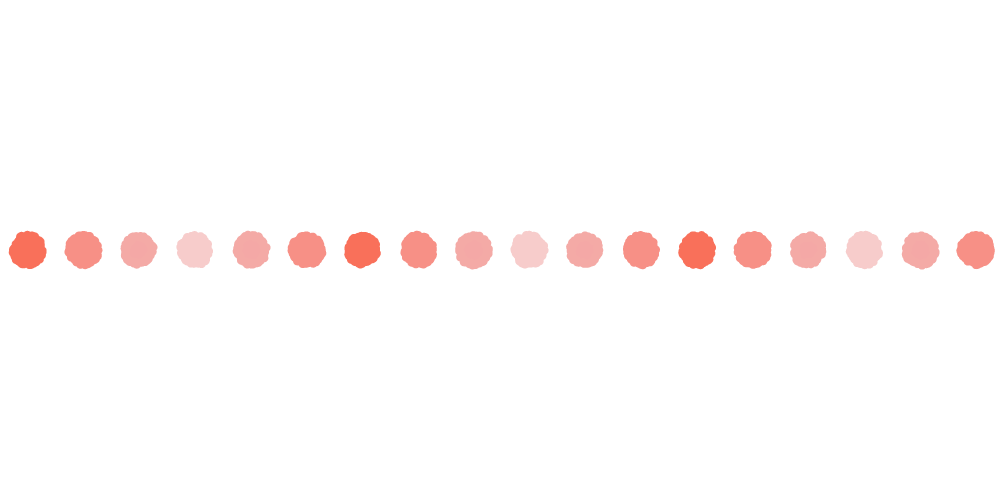 2025年度　乳幼児クラブクラブ登録について
申し込み受付中です。定員になり次第締め切ります。
登録をご希望の方は、児童館までお問合せください。

・にこにこクラス　毎週木曜日       0歳児低月齢…年間300円
・おひさまクラス　毎週金曜日       ０歳児高月齢…年間300円
・なかよしクラス 　毎週火曜日  1歳児以上～就学前…年間800円
　※年会費 …　登録用紙と一緒にお支払いください。
なかよしクラス
〈１歳児以上～就学前〉

毎週火曜日
4月22日スタート
にこにこクラス
〈0歳児低月齢〉

毎週木曜日
4月24日スタート
〇「のびのびひろば（遊戯室・図書室）」
対象：乳幼児親子（登録不要・無料）
10：30～12：00に遊戯室・図書室で自由遊びができます。
おもちゃや絵本があります。ご自由にお使いください。
〇「トランポリンの日」　15日（火）
対象：乳幼児親子（登録不要・無料）
10：30～12：00に遊戯室でトランポリンで遊べます。
♢乳幼児親子の方に1週間に３冊、図書の貸し出しをしています。
   詳しくは児童館まで問い合わせください。
おひさまクラス
〈0歳児高月齢〉

毎週金曜日
4月25日スタート
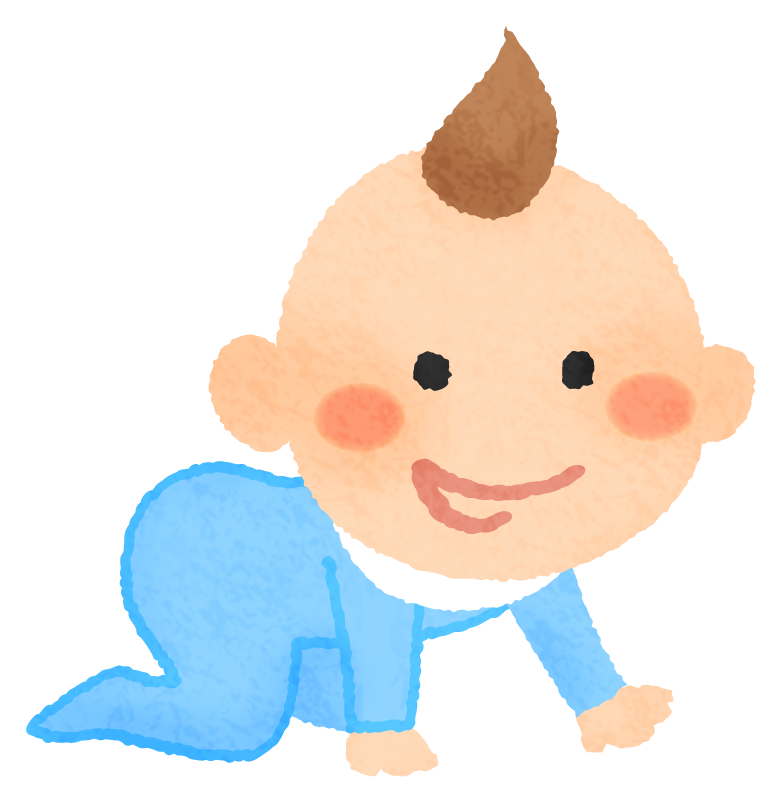 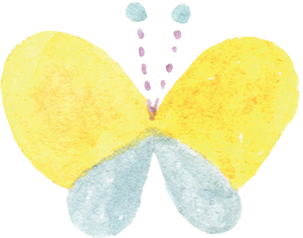 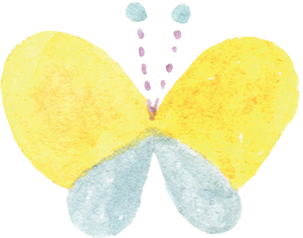 ～小学生向けお知らせ～
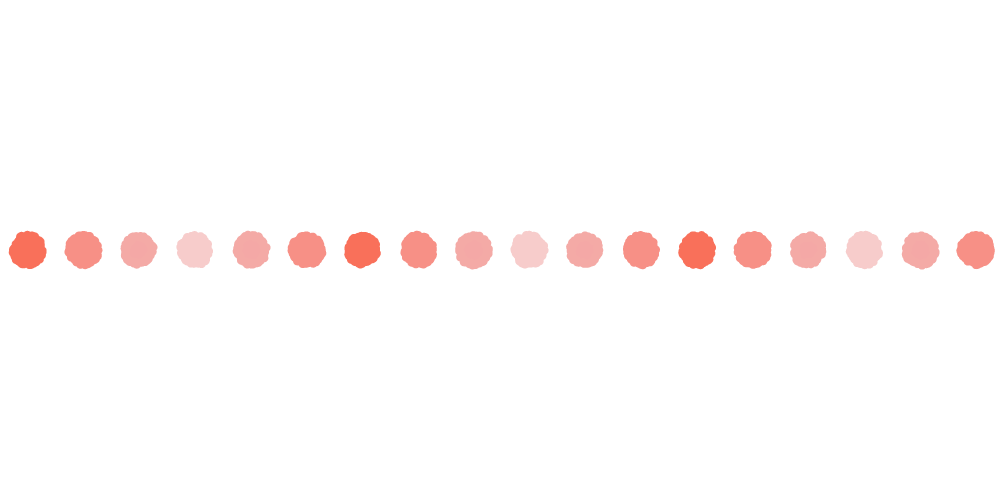 ～〇登録なしで参加できます。～

〇じどうかん紹介
　1日（火）10：00　みぶじどうかんのお部屋やあそびのルールを説明します！
　2日（水）10：00　
〇みんなあそび
　7日（月）１:30　　中京地域体育館（児童館集合）
　8日（火）１:30　　中京地域体育館（児童館集合）
〇野球教室
　5日（土）３:30　　中京地域体育館（児童館集合）
〇けん玉週間
　11日（金）～17日（木）　3：30
〇トランポリンの日
　14日（月）3：30　2年生以上
　15日（火）3：30　1年生
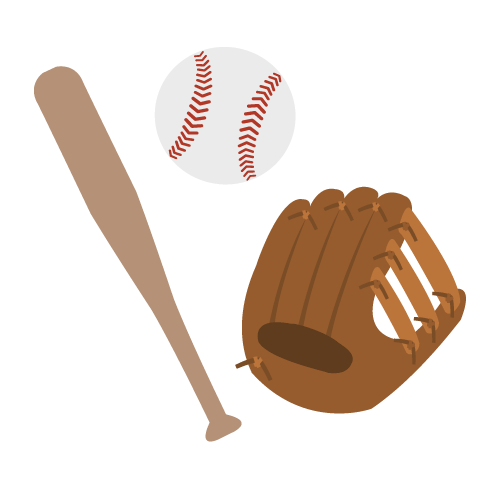 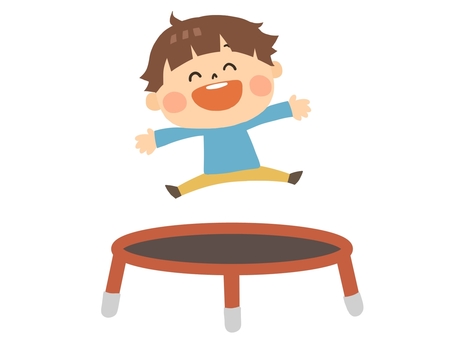 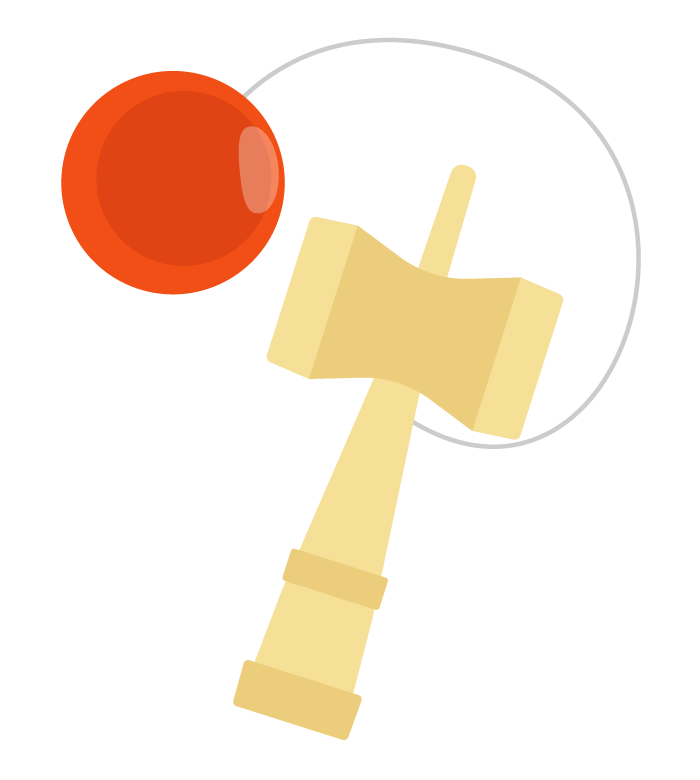 ～◎は登録制の教室です～
　◎太鼓教室体験会
　　17日（木）4：00　
　◎詩吟教室体験会
　　18日（金）4：00　遊戯室
　◎畑クラブ体験会
　　22日（火）4：00　児童館畑
　◎「いい～んですクラブ」
　　メンバー募集中です。
　　興味のある人は児童館まで☆

※登録制教室・クラブにつきまし
　ては４月下旬に申込用紙を配付
　します。６月からスタートします。
★一般来館で利用のみなさんへ★

・初回時に「利用者票」の記入をお願いしています。
・来館したら、玄関で名前を書いてください。
・学校からお家に帰ってランドセルを置いてから遊び
　に来てください。
・水筒（お茶・水）を持ってきてください。
・おかしや食べ物は児童館の中では食べないでくだ
　さい。
・ゲームや携帯電話、貴重品やカギは事務室で預かり
　ます。
・おもちゃは大切にあつかい、使った後は片づけま　
　しょう。
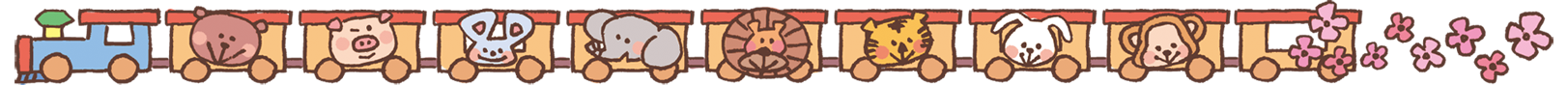